FOOD CHAINS &                             ENERGY PYRAMIDS
Watch when doing the worksheet “food chains & energy pyramids”
A food chain shows how energy flows from one organism into another.The arrow always points to the EATER, because chemical energy is going into the eater.
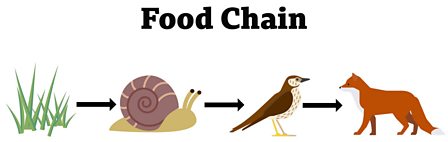 This is a good food chain
grass
gazelle
lion
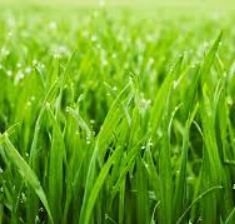 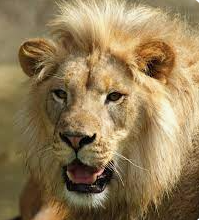 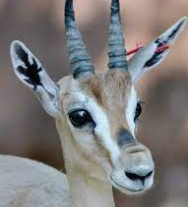 This is not
grass
gazelle
lion
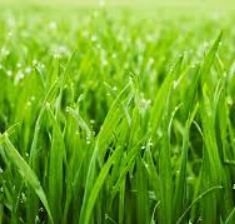 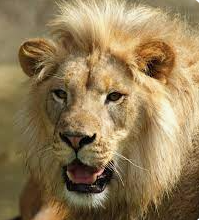 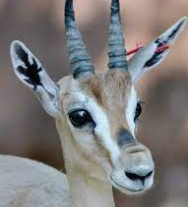 In nature would you expect to see more diatoms or vorticella?
diatom
copepod
vorticella
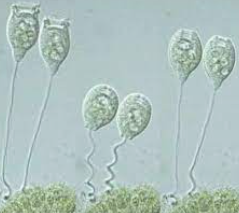 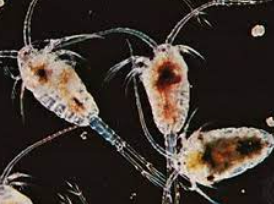 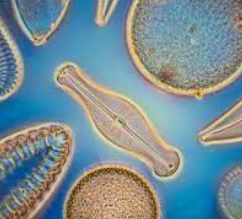 Make a simple food chain from the cards
Krill shrimp
Leopard seal




Killer whale
Cod fish




algae
What might happen to the other organisms if blue green algae were removed?
dinoflagellate
Blue green algae
Lacrymaria
Amoeba
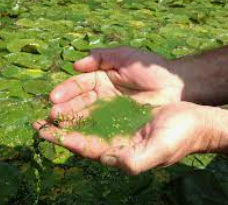 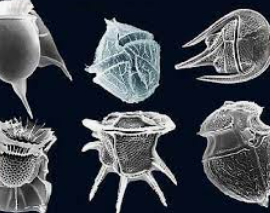 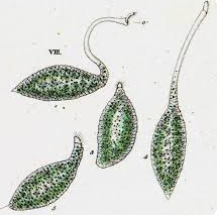 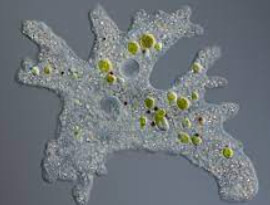 The other populations would have less to eat.
The other populations would go down.
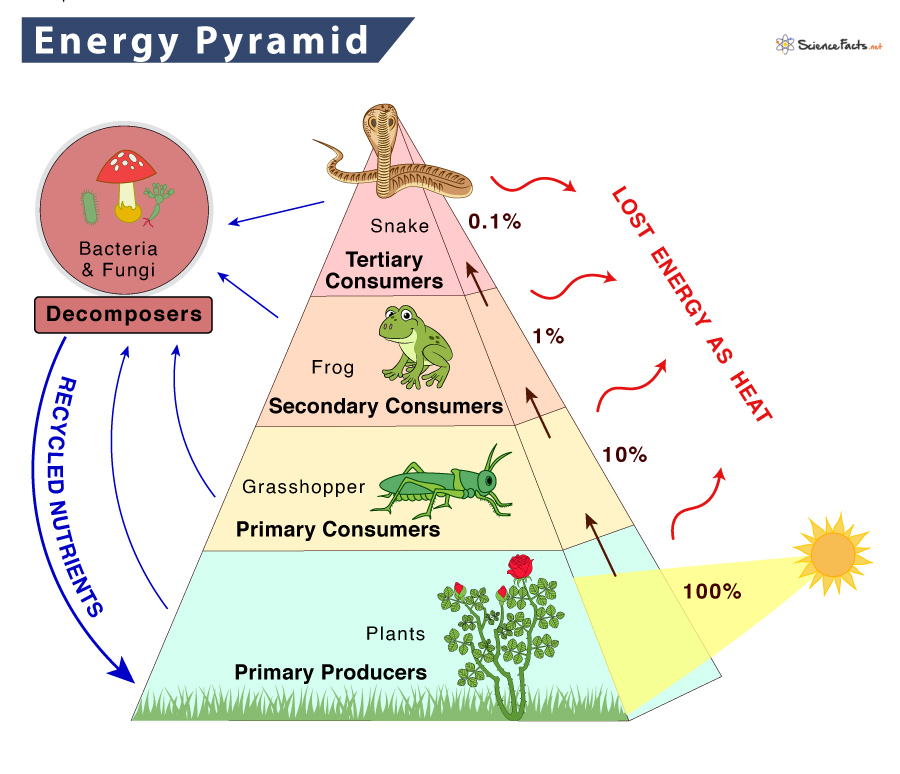 THE SUN POWERS THE BOTTOM LAYER. USEABLE ENERGY IS LOST EVERY LAYER YOU GO UP
TWO DIFFERENT NAMES CAN BE GIVEN TO THE ORGANISMS IN EACH LEVEL (PRIMARY CONSUMERS & HERBIVORES)
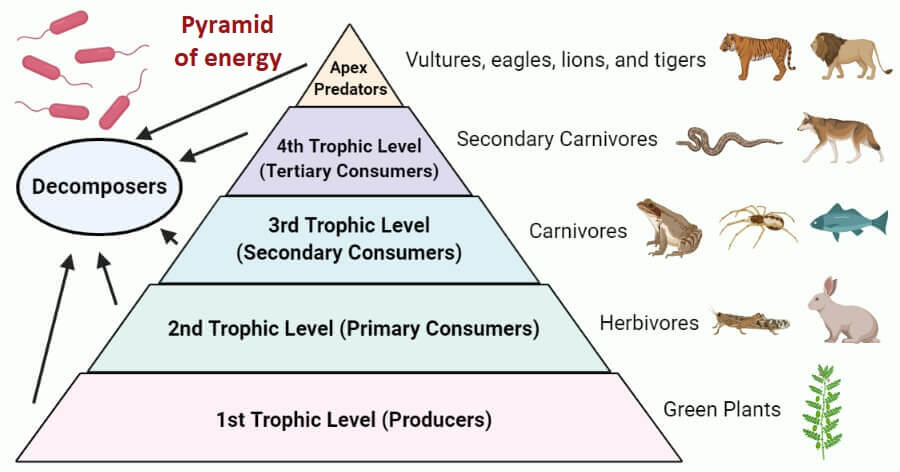 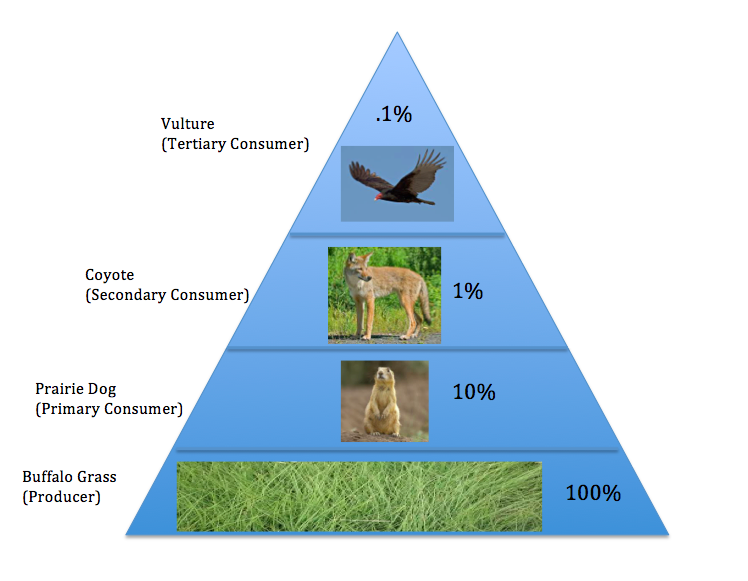 ABOUT 90% OF THE USEABLE ENERGY IS LOST EVERY TIME YOU MOVE UP A TROPHIC LEVEL

IF YOU COUNT THE TOTAL CALORIES AVAILABLE IN THE BOTTOM LAYER (ALL THE GRASS) AND COMPARE IT TO ALL THE CALORIES IN THE BODIES OF THE PRAIRIE DOGS, THE ANIMALS WOULD HAVE ONLY 1/10 AS MANY
THE POPULATION NUMBERS IN THE LOWEST TROPHIC LEVEL IS THE HIGHEST, AND THE TOP LEVEL HAS THE FEWEST MEMBERS IN ITS POPULATION.
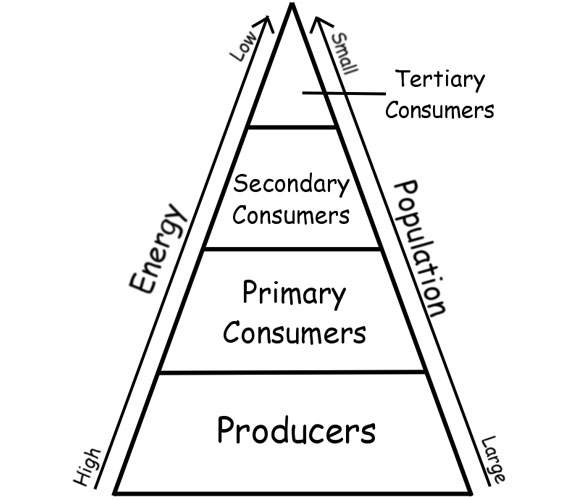 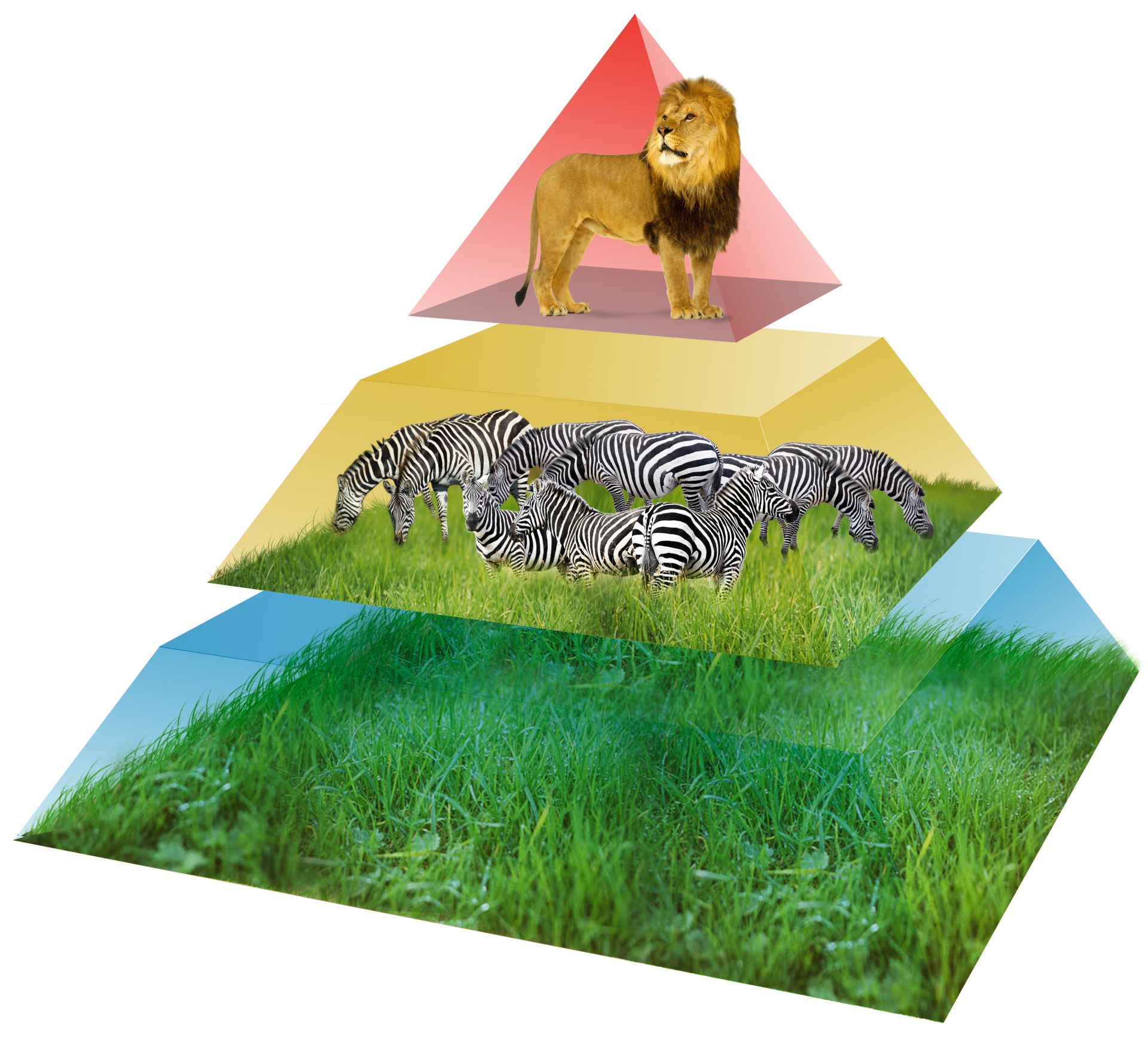 How does the energy change as you go up the pyramid?
How does the number of organisms change as you go down the pyramid?
What are the levels of the energy pyramid called?
Place into the pyramid
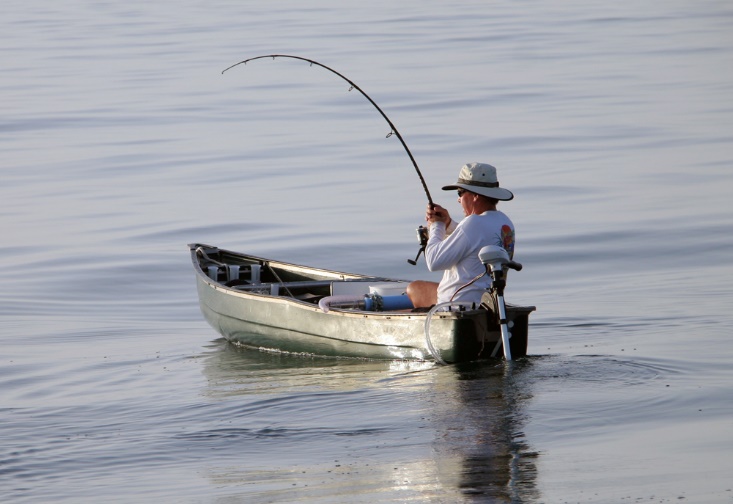 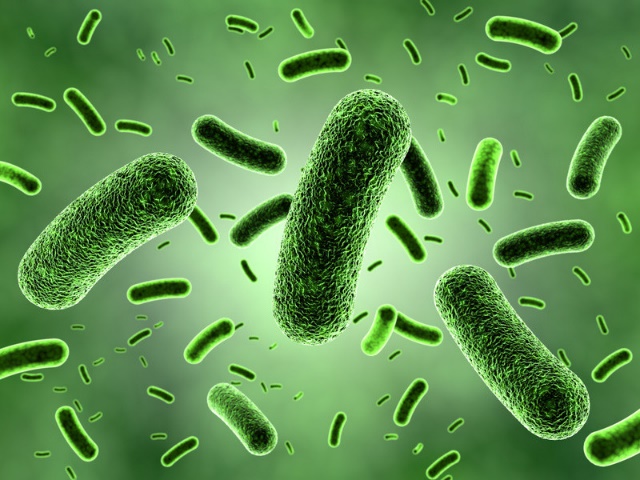 Amoeba
Bacteria
Fisherman
Sucker fish
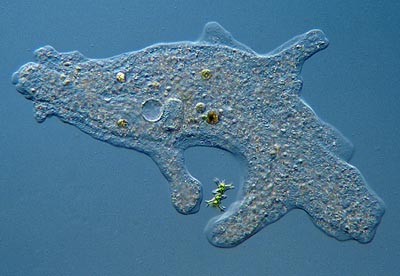 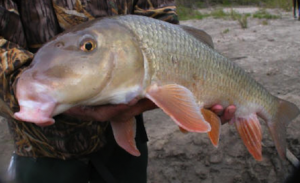 Place into the pyramid
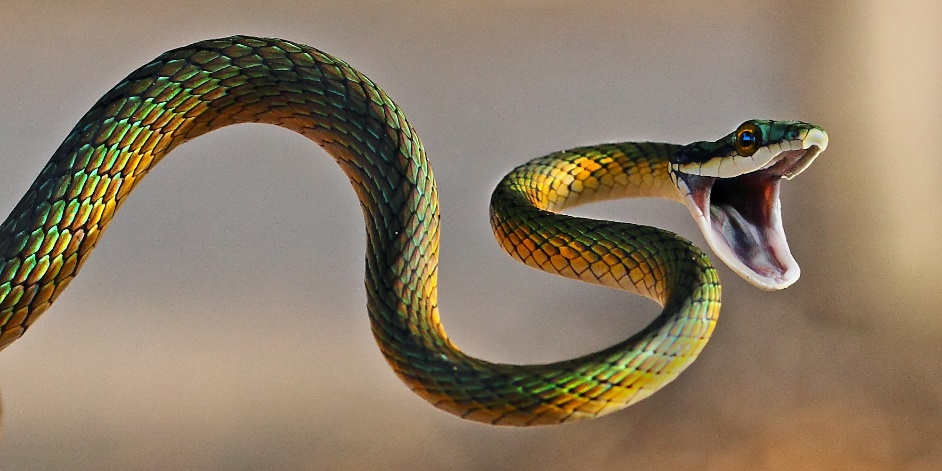 Snake
Mouse
Owl
Sunflower seed
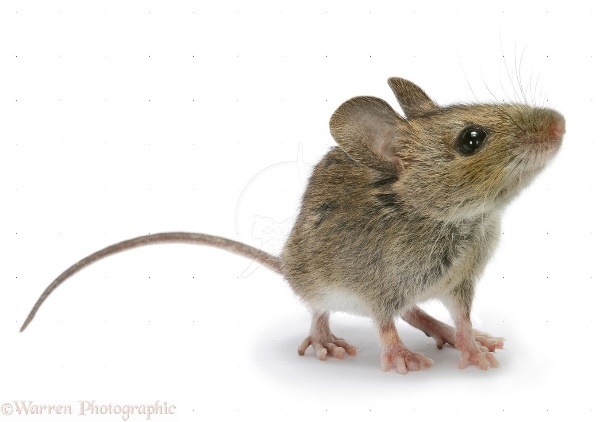 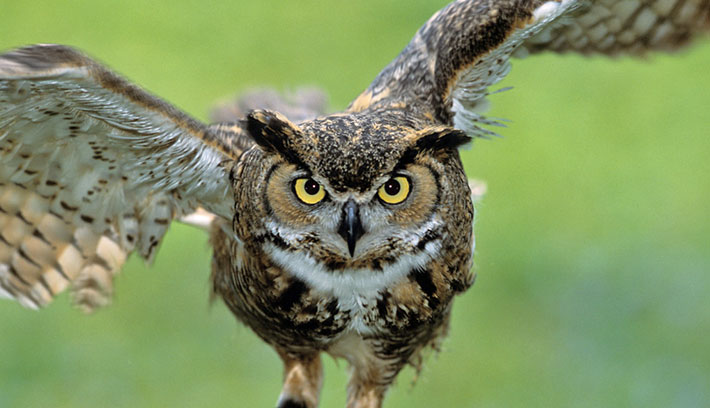 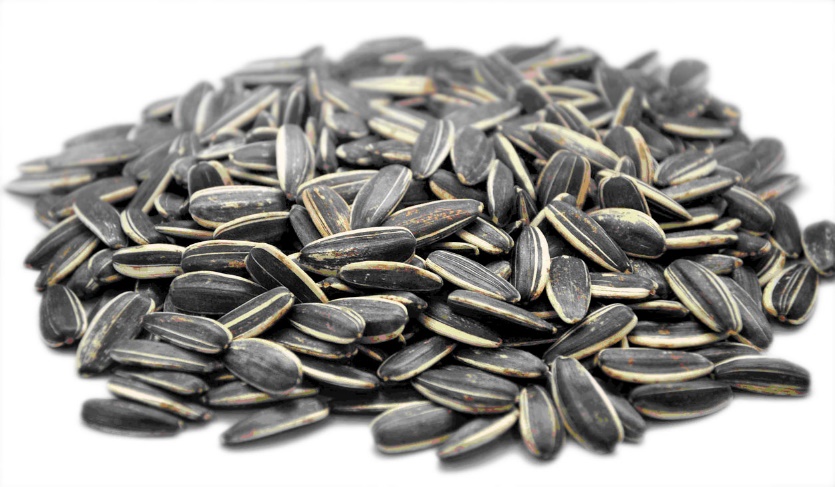 Place into the pyramid
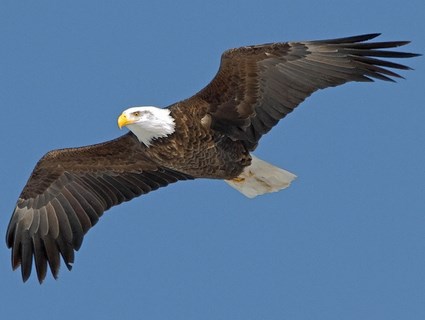 Acorn 
Squirrel
Eagle
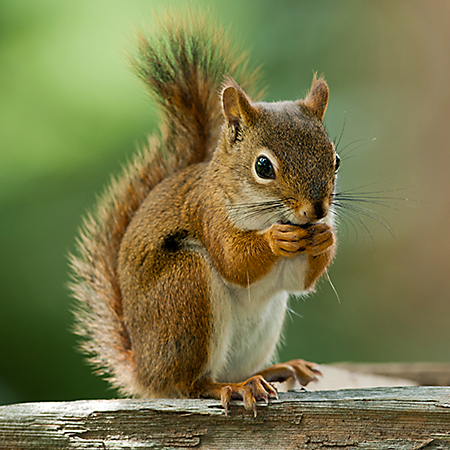 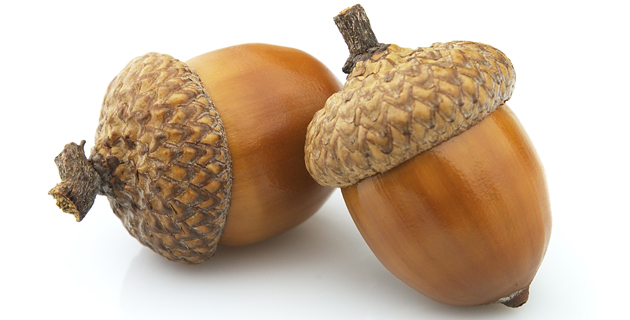 Place into the pyramid
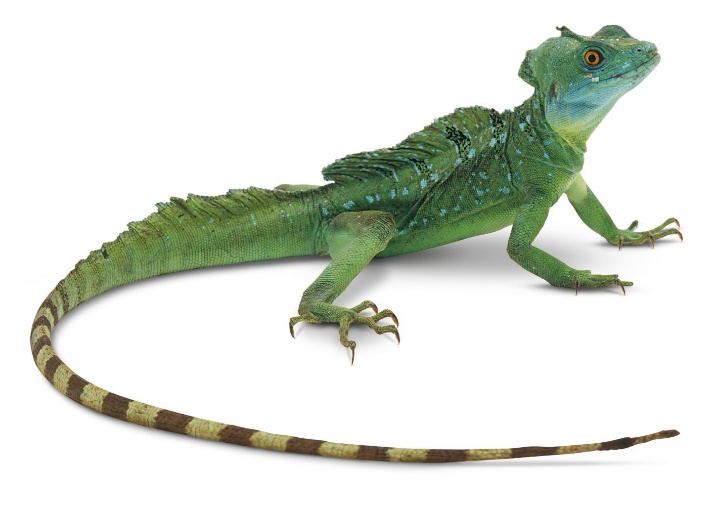 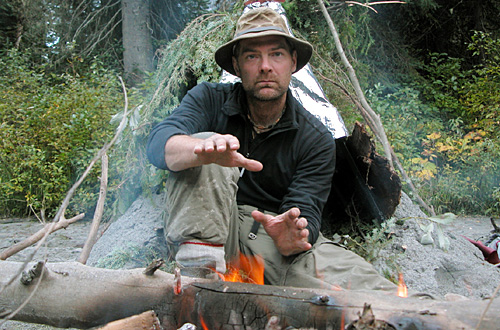 Lizard 
Survivorman
Grasshopper
leaf
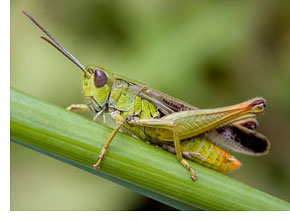 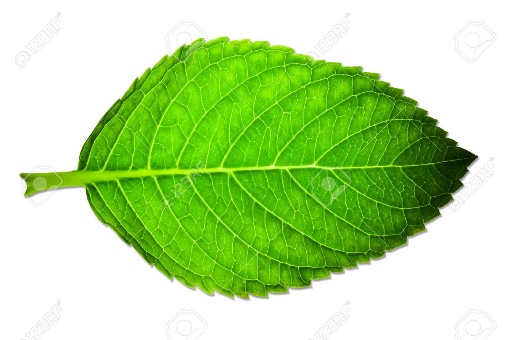 Place into the pyramid
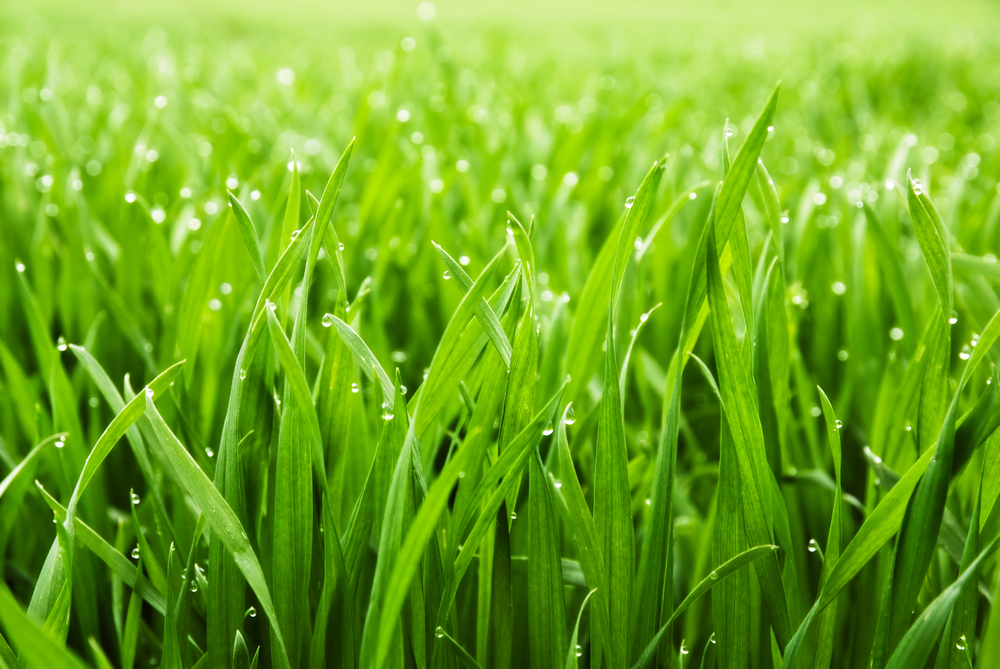 Lion 
Gazelle
grass
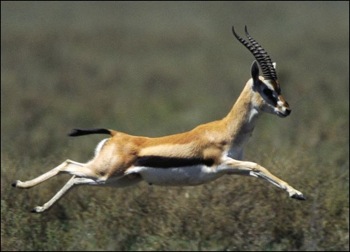 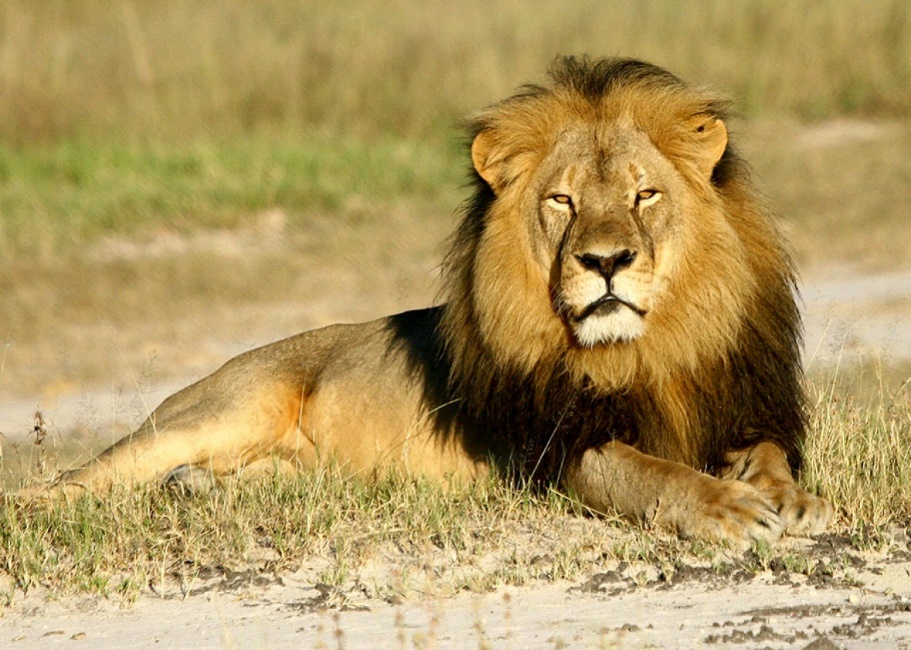